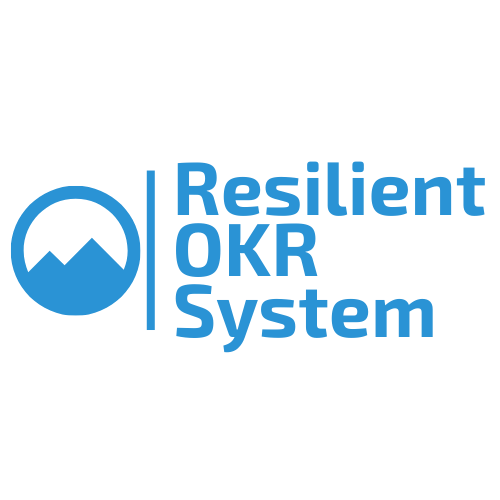 Name: ____________
Quarter: __________
© Resilient Advisor
www.resilientadvisor.com